Food and Beverage Managementfifth edition
Chapter 1
Food and Beverage Operations and Management
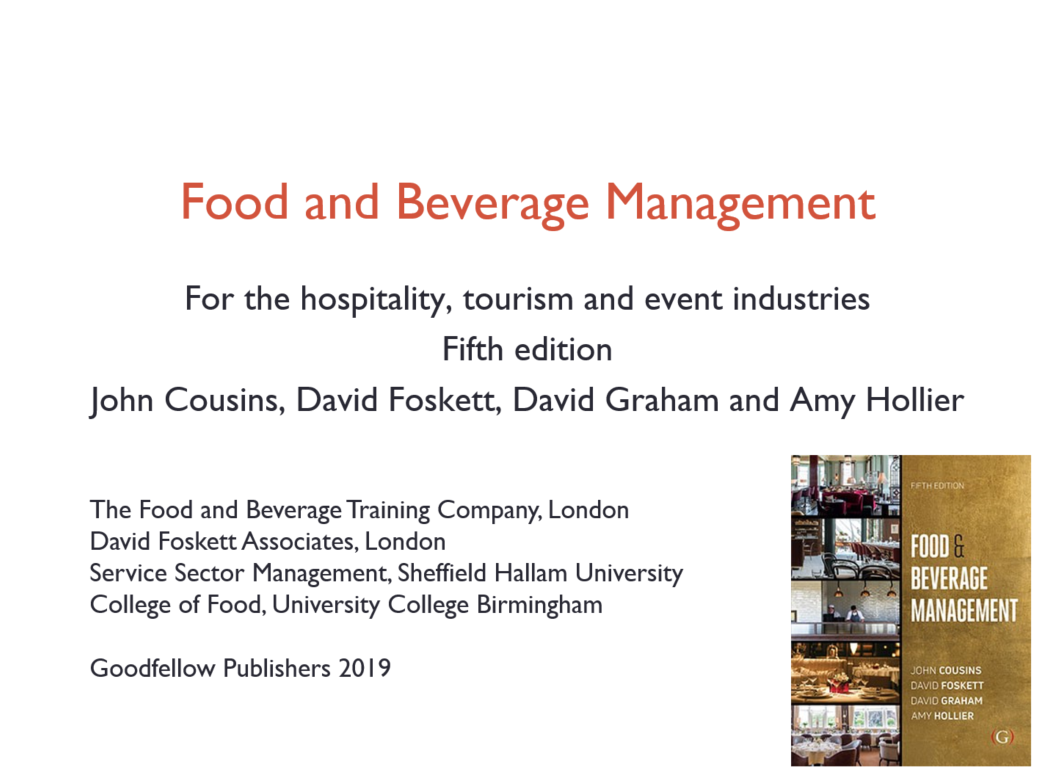 Chapter 1 covers:
Food and beverage operations 
Service operations management 
The hospitality industry and its products:
The experience economy
Sectors and types of food service operations
Reasons for customer choices
Key influences on the food service industry
The legal framework
Food and beverage operations
Food and beverage (or food service) operations are concerned with the provision of food and beverages within business
Food and beverage management
Management of: 
the service sequence (delivery)
the customer process (experience)
the survival of the business

Requires skills in marketing, customer relations, and operations, staff and financial management
The Food Service Cycle
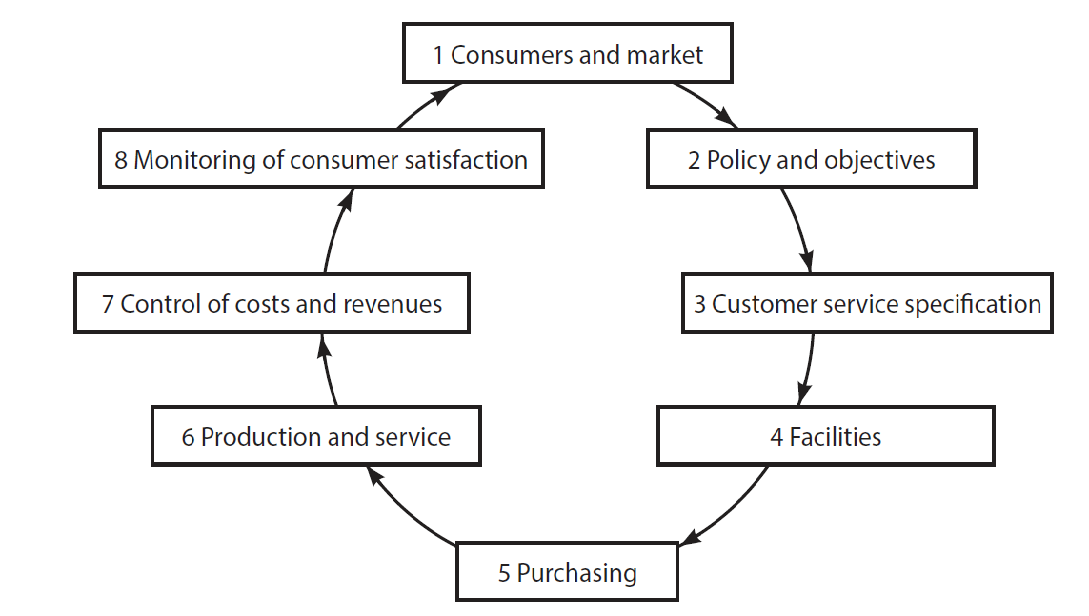 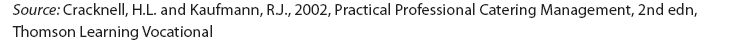 The Food Service Cycle
Framework to analyse and compare different food service operations

Helps to understand how an individual operation works:
Difficulties in one element of the cycle will cause difficulties in the elements that follow
Difficulties experienced in one element of the cycle will have their causes in preceding elements
Structure of the book
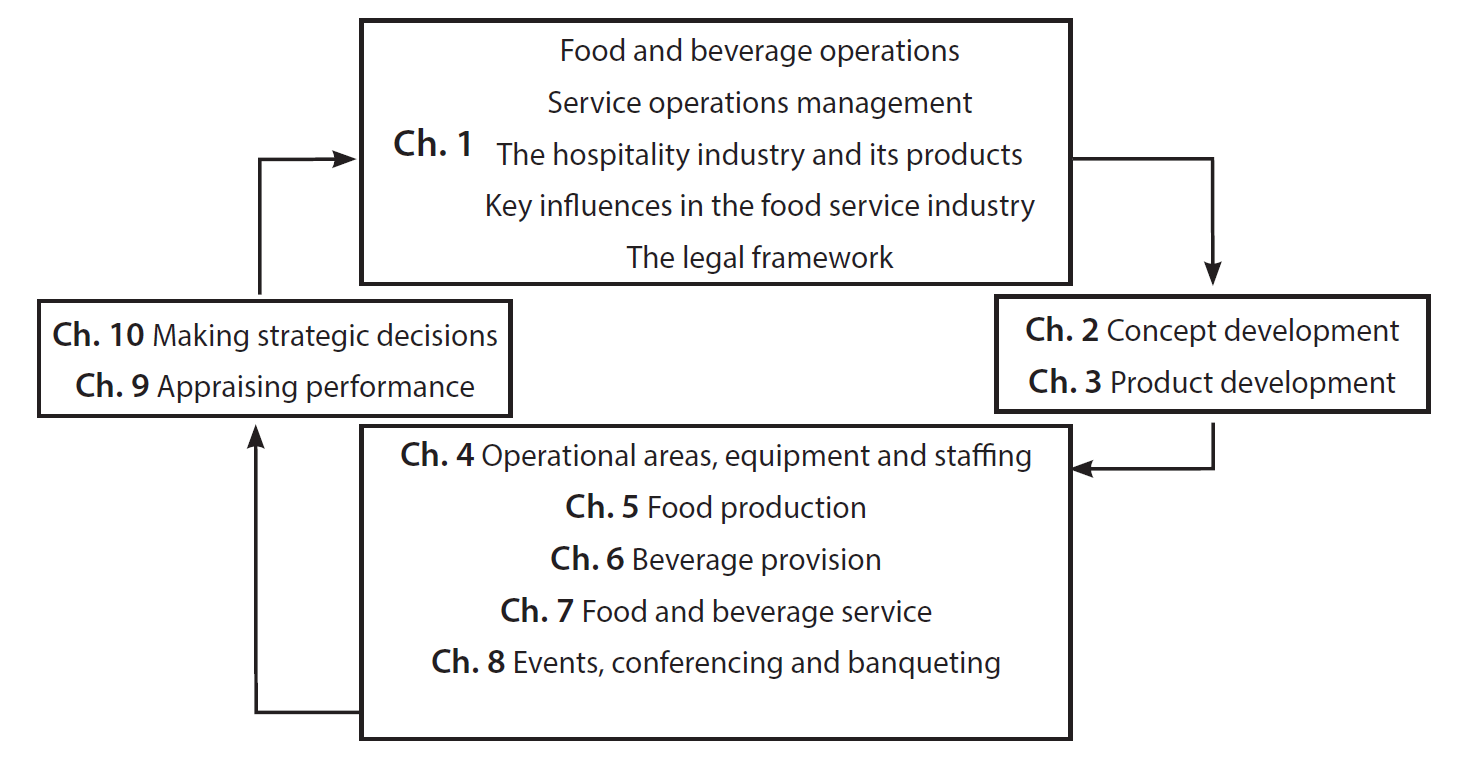 Based on the Food Service Cycle
Food and beverages
Food: includes a wide range of styles and cuisine types

Beverages: includes all alcoholic and non-alcoholic drinks, cold and hot
Systems approach
Two dimensions:
Systematic approach to the design, planning and control of a food and beverage operation

The management of the operating systems within a food and beverage operation
Traditional vs systems approaches
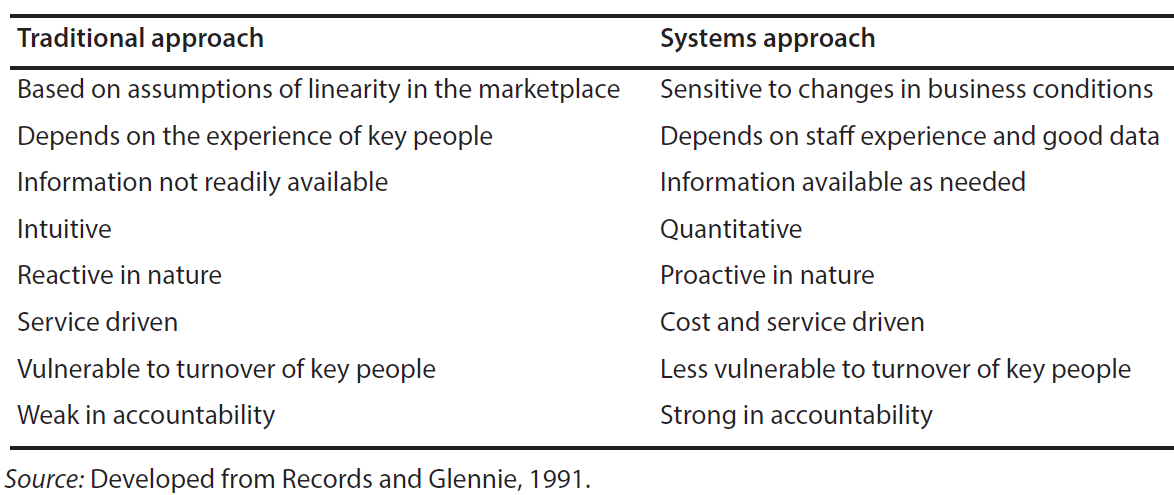 Management of operations
The management of:
Materials
Information
People (customers)
Four systems for food service
Food production
Beverage provision
Delivery or the service sequence
Customer management or the customer process
Food and beverage operation
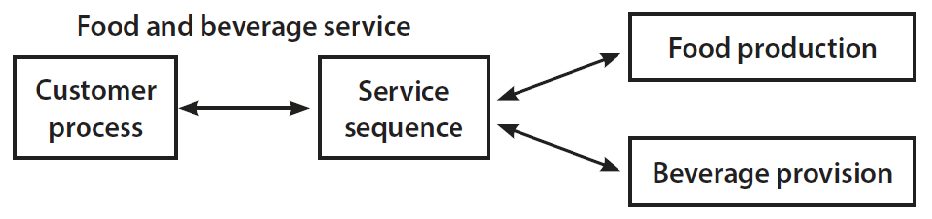 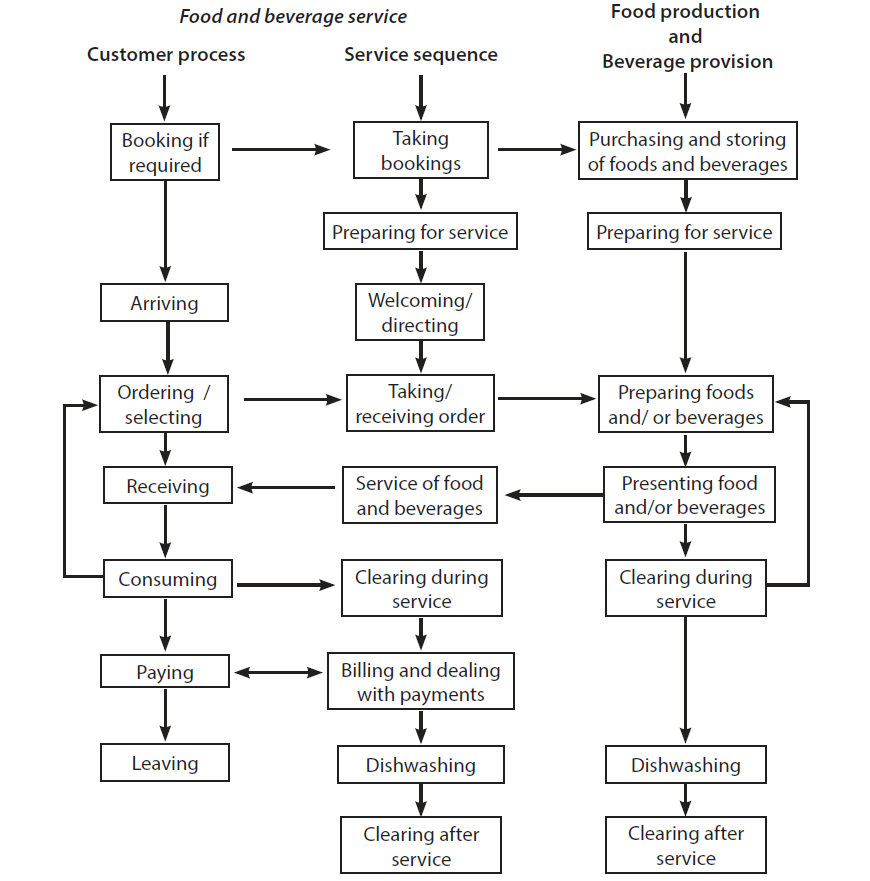 Interrelationship of the four systems of a food service operation
Managing service operations
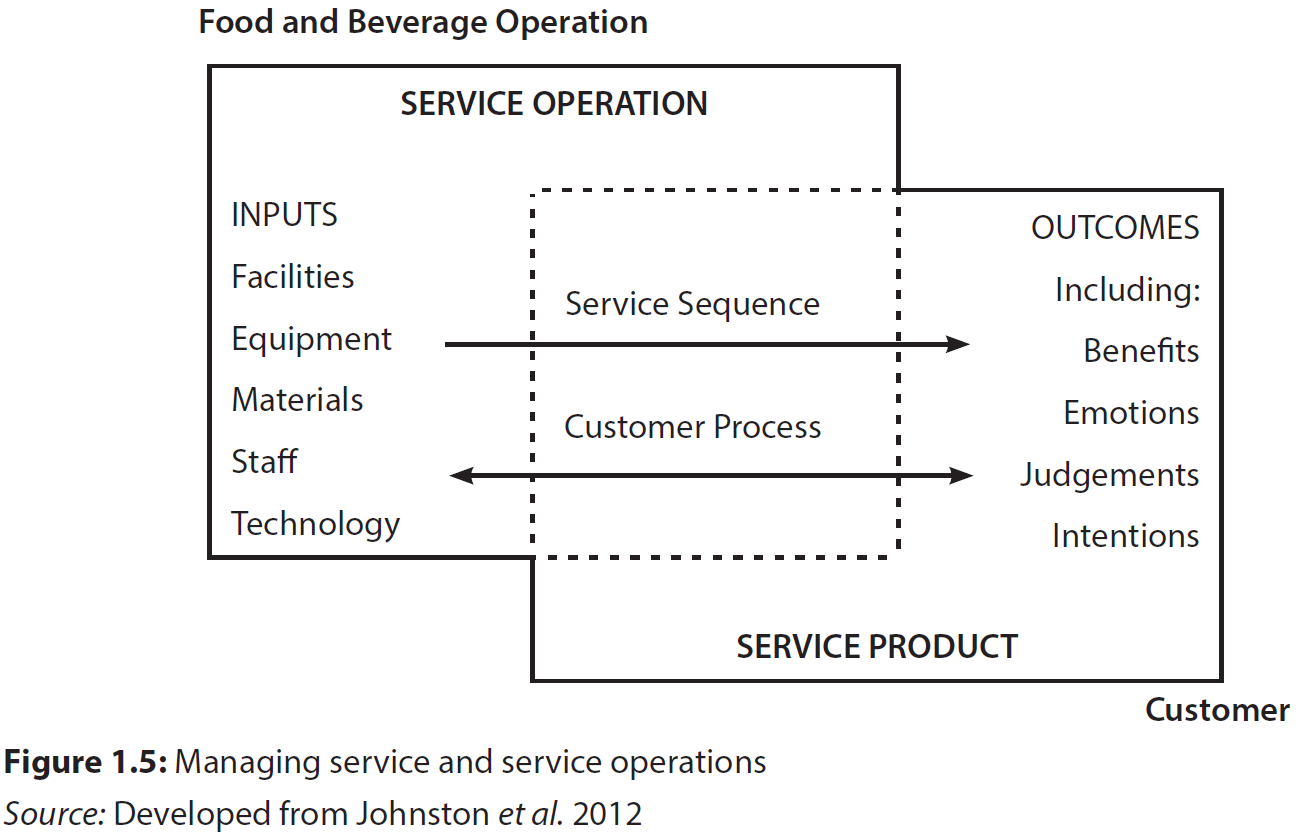 Hospitality industry
Provides food, drink and accommodation 
‘Hospitality’ encompasses all aspects of the hotel and catering (or food service) industries
‘Hospitality’ refers to the creation of experiences: which is what people working in hospitality do
The experience economy
Customers
do not buy service delivery, they buy experiences
do not buy service quality, they buy memories
do not buy food and drink, they buy meal experiences

Pine and Gilmour (1999) and Hemmington (2007)
Example comparison of roles
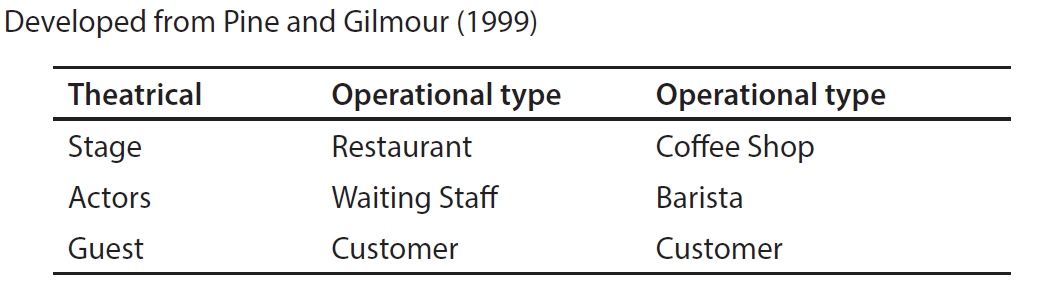 The four realms
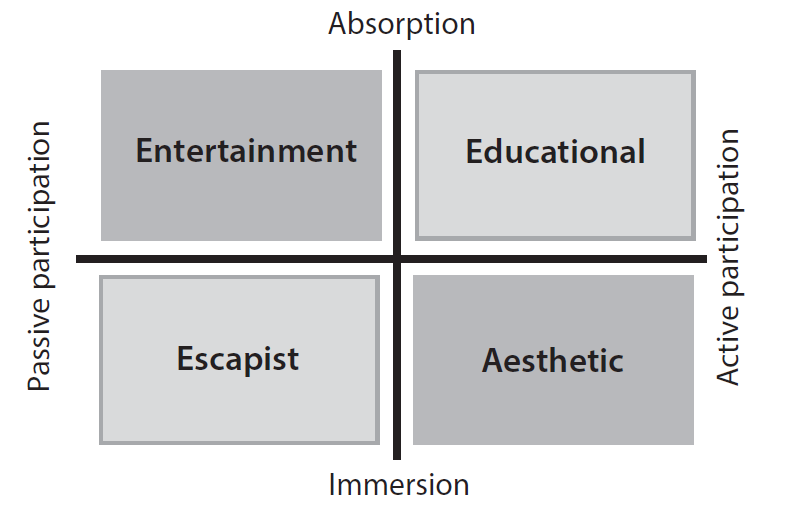 Four realms in food and beverage
Five perspectives of hospitality
Host/guest relationship - need to take responsibility
Generosity - e.g. reducing the number of extras to be paid for 
Theatre and performance - provide experiences that are personal, memorable and add value to customers’ lives
Creating lots of little surprises - include additional items the customer is not expecting 
Safety and security - showing genuine concern 

Hemmington (2007)
Dimensions of the hospitality product
Intangibility
Perishability
Variability of output
Inseparability
Simultaneous production and consumption
Ease of duplication
Demand variation
Difficulty of comparison
Sectors of the industry
Hotels and other tourist accommodation
Restaurants, popular catering, fast food, takeaway
Retail stores
Events/banqueting/conferencing/exhibitions
Leisure attractions
Motorway service stations
Industrial catering (business and industry)
Welfare catering
Licensed trade
Transport catering
Event catering (off-premises catering)
Variables in food service sectors
Historical background
Reasons for customer demand
Size of sector
Policies: financial, marketing, catering
Interpretation of demand/catering concept
Technological development
Influences / State of sector development
Primary/secondary activity
Types of outlets
Profit orientation/cost provision
Public/private ownership
Profit and cost markets
Profit market - includes hotels, commercial restaurants, pubs, fast food and leisure outlets

Cost market - includes catering in business and industry, education, healthcare and the armed forces
Summary of food service sectors
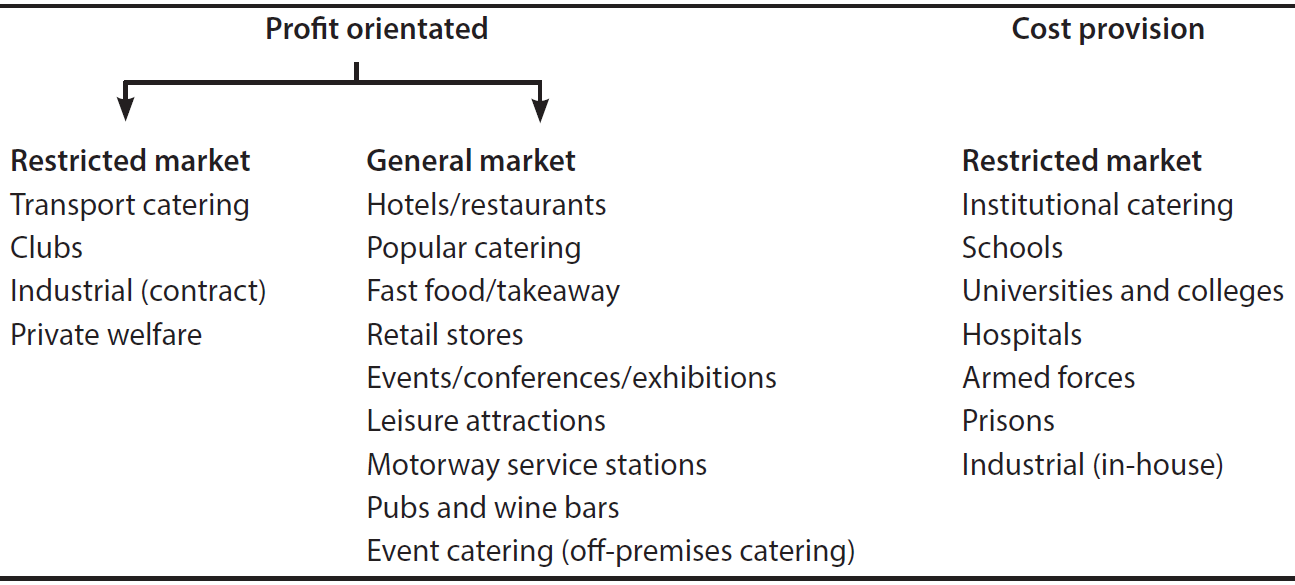 Food and restaurant styles
Bistro
Brasserie
Caféteria
Fine dining
Coffee shop / café
Country house hotel cooking
Farmhouse cooking
First class restaurant
Fusion / Eclectic Cuisine
Health food and vegetarian restaurants
International destination restaurant
International cuisine
Food and restaurant styles (cont’d)
Molecular gastronomy
New wave brasserie (Gastrodome)
New/modern British/French
Pop ups
Popular catering and fast-food outlets
Public houses / gastro pubs 
Restaurant
Street food
Take away and fast food
Themed restaurant
Wine bars
Types of market
General market
Non-captive: customers have a full choice

Restricted market
Captive: customers have no choice
Semi-captive: customers have a choice before choosing but then have little choice of food and drink other than that on offer
Customer is central
To the process and an active participant within it

Understanding the customer is critical to the success of food service operations
Different food service operations
Designed for the:
Needs people have at the time
Rather than for the type of people they are
The same customer can be:
A business customer during the week
A member of a family at the weekend
Wanting a quick lunch or snack while travelling
Organising a special event
Main aim
To achieve customer satisfaction
By meeting the customers’ needs:
Physiological
Economic
Social
Psychological
Convenience
Customers may want to satisfy some or all of these needs
Reasons for a customer’s choice
Often determine the customer’s satisfaction or dissatisfaction

Dissatisfaction can come from:
Aspects of the food and beverage operation
Aspects beyond the operation’s control
Either way the operation has to deal with it
Potential dissatisfactions
Controllable by the establishmente.g. scruffy, unhelpful staff, cramped conditions
Uncontrollablee.g. behaviour of other customers, the weather,transport problems
Product augmentation
Core of the product
The food and drink provision
Tangible elements of the product
The methods of delivery
Augmentation of the product
Takes into account the complete package
Competition mostly takes place at the augmented level
Reasons for eating out
Convenience
Variety
Labour
Status
Culture / tradition
Impulse
No choice
Meal experience factors
Food and drink on offer
Level of service
Level of cleanliness and hygiene
Perceived value for money and price
Atmosphere of the establishment

The meal experience is covered in more detail within Chapter 3
Key influences on the industry
P	Political
E	Economic
S	Socio-cultural
T	Technological
L	Legal
E	Ecological or environmental
Key influences include:
Social trends/lifestyle
Amount of disposable income
Inflation/stagnation
Available credit
Cultural factors
Regulation – taxation, VAT, tourism 
Media – television, advertising, magazines, celebrity chefs
PESTLE is not perfect
Used badly it can lead to:
Data overload. 
Failure to try to assess the potential impact of an environmental change, however unlikely it may initially seem. 
Failure to recognise the combined impact of a number of influences
Look inwards at the organisation
Ask questions such as:
Why are we, or how can we be successful? 
Is there a growing market and will it growing? 
Will customers still buy our products? 
What changes of policy or price are we vulnerable to? 
How can the product life cycle be extended?
Sources of information
Trade magazines (and their associated websites)
Various news media
Textbooks, journals, and on-line data bases
Government websites
Business Link
People 1st
Hospitality Guild
Professional trade reports
Trade bodes 
Professional bodies
Legal framework includes:
Health, safety and security
Licensing framework
Selling goods by weights and measures
Contracts
Selling good by description
Avoiding discrimination
Providing services
Customer property and customer debt
Data protection
Important of compliance
Penalties for non-compliance can be severe, both for the business and for the management and staff

Essential for all members of staff to contribute to ensuring compliance
Health, safety and security
Duty to care for all staff and lawful visitors, and must not:
Sell (or keep for sale) food and beverages that are unfit for people to eat
Cause food or beverages to be dangerous to health
Sell food or beverages that are not what the customer is entitled to expect, in terms of content or quality
Describe or present food in a way that is false or misleading
Health, safety and security
Operation must be able to demonstrate that steps have been taken to ensure good food hygiene (due diligence)
Licensing framework
Four key objectives:
Prevention of crime and disorder
Public safety
Prevention of public nuisance
Protection of children from harm
Requirements include:
Display of a summary of the premises licence
Display of drinks price lists
Restrictions on under-aged persons being served alcohol and employed to serve alcohol
Need for an authorised person (or the personal licence holder) to be on site at all times
Other types of licences include:
Music (live or pre-recorded)
Dancing
Gambling
Theatrical performance and television display
Supervisor and the staff need to ensure compliance with licence terms
Weights and measures
Generally requires:
Display of the prices and measures used for all alcohol served
Food and beverage items for sale to be of the quantity and quality demanded by the customer
The use of officially stamped measures
Contract
Made when one party agrees to the terms of an offer made by another party; this can be written or verbal
All food service establishments should be clear on:
circumstances where the operation may seek compensation from the customer
taking care when dealing with minors (persons under 18)
Selling goods by description
All food, beverages and other services provided must be:
fit for purpose and of satisfactory quality in relation to price and description
accurately described in terms of size, quality, composition, production, quantity and standard
And:
All statements of price must be clear and accurate
Food, beverages and other services must correspond to their description
Times, dates, locations and nature of service are as promised
Billing is fair, transparent and reflects the prices quoted
To ensure compliance
Take care when:
wording menus and wine lists
describing items to customers
stating if prices include local and/or government taxes
describing conditions such as cover charges, service charges or extras
describing the service provision
Avoiding discrimination
Covers behaviour relating to discrimination on grounds of ethnic origin, race, creed, sex or disability
Three types of discrimination:
Direct discrimination
Indirect discrimination
Discrimination through victimisation
Providing services
Generally no specific requirement to serve anyone
Important to be aware of:
Circumstances where there may be a mandatory requirement to provide services
Valid reasons for refusal
Customer property and debt
Good practice to ensure:
Care is taken of customers’ property in order to minimise potential loss or damage
Clear guidance on the procedures to follow if the customer is unable or unwilling to pay
Data protection
Customers’ have the right to expect that data about them is:
kept secure
only used for the published business purposes
Operations must ensure data is:
kept up to date, fairly, lawfully and securely
not passed on to third parties without prior consent
and, that staff are aware of required procedures
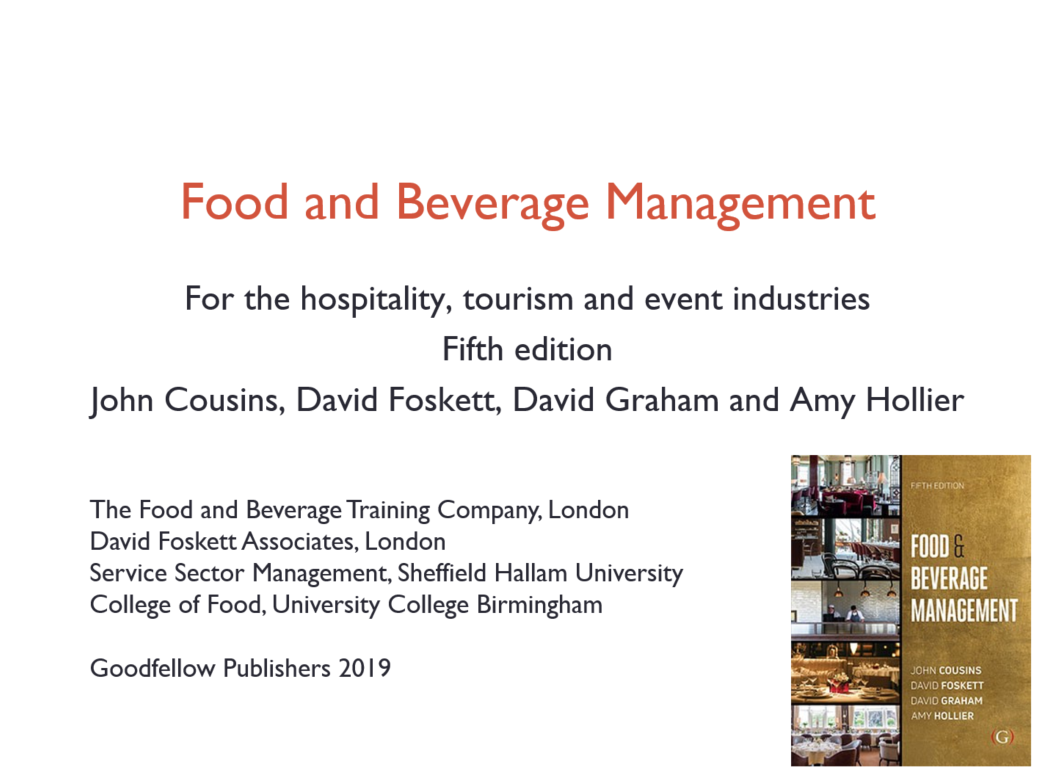